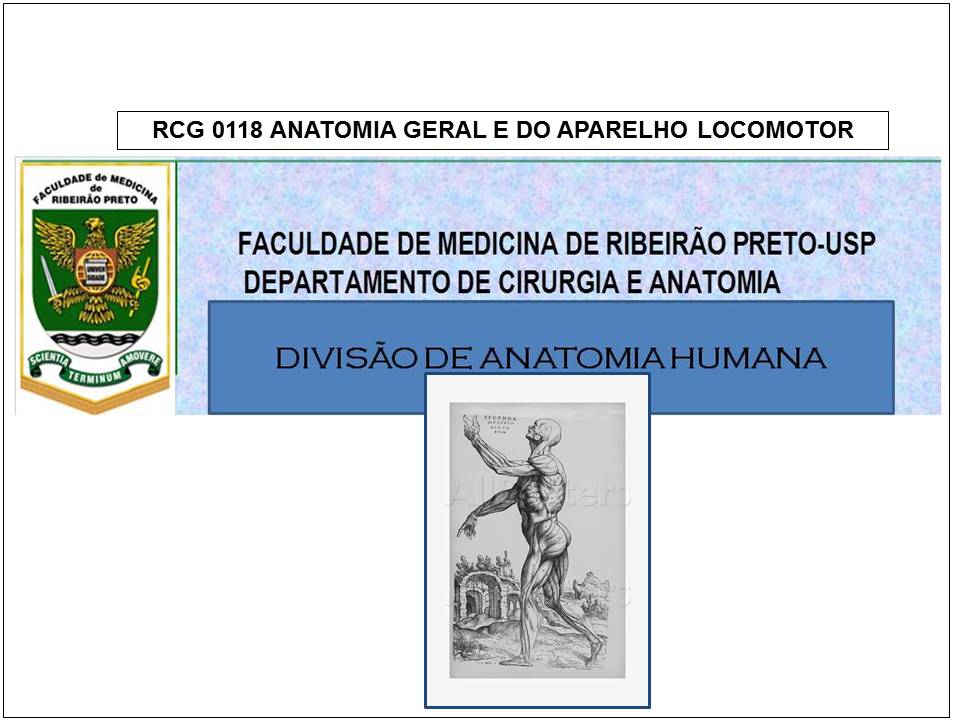 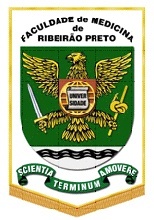 RCG 1036
ANATOMIA TOPOGRÁFICA APLICADA À FISIOTERAPIA
Planos profundos da cabeça
Prof. Dr. Luís Fernando Tirapelli
REGIÕES
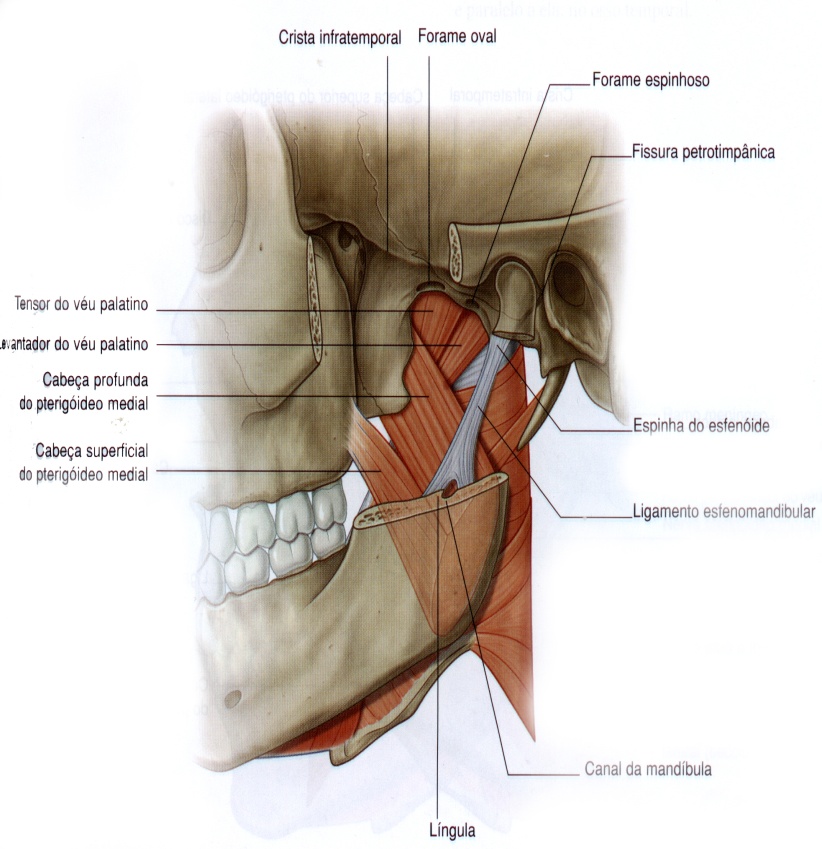 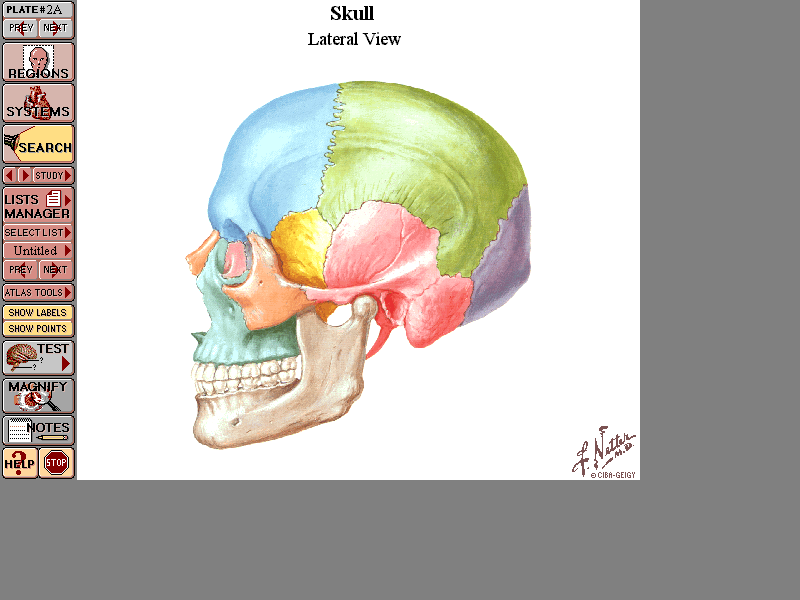 1. Fossa temporal
2. Fossa infratemporal
3. Fossa pterigopalatina
Articulação têmporo mandibular (ATM)Sinovial gínglimo modificada
Ligamentos: lateral, estilomandibular e esfenomandibular
Cabeça ou côndilo – tubérculo articular e fossa da mandíbula; Disco articularMovimentos: deslizamento (protrusão e retração) + movimento tipo dobradiça (elevação e depressão);
Mm. da mastigação M. Temporal e M. masséterAções: eleva e retrai a mandíbula /eleva a mandíbula.
Mm. pterigóides medial e lateralAções: eleva a mandíbula / protrai a mandíbula. Ambos – movimento de lateralidade.
Corpo adiposo da bochecha = de Bichat
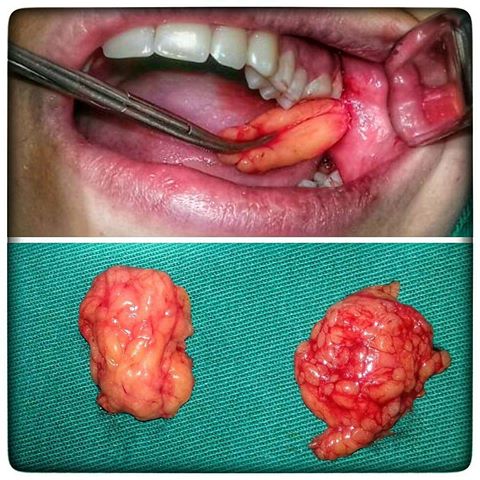 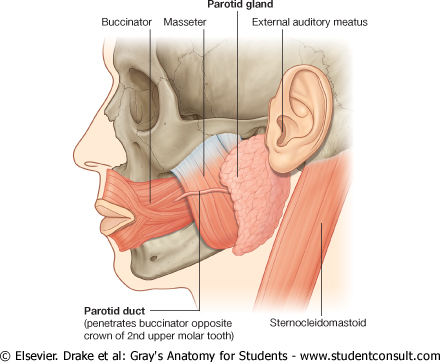 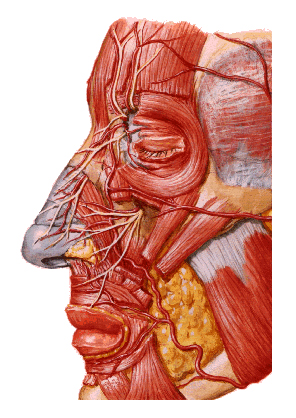 Artéria maxilar
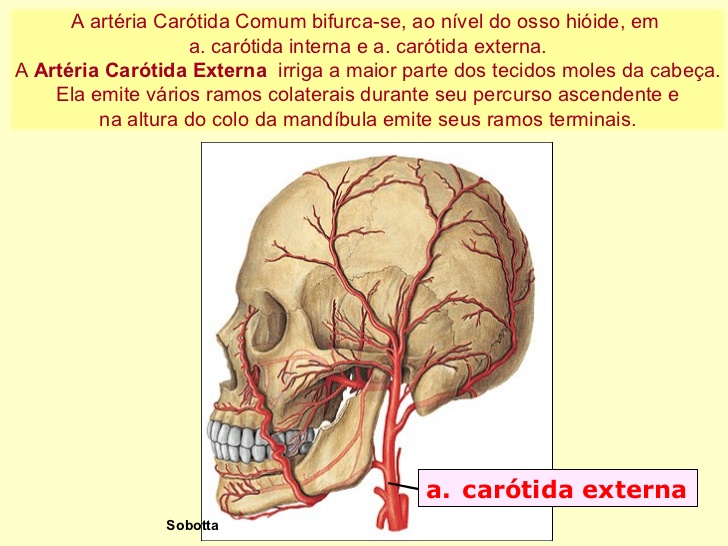 Ramos musculares           
(massetérico, temporal profundo e pterigóideo)
Plexo venoso pterigóideo
- Conexões: v. retromandibular; v. facial, v. oftálmica inferior e seio cavernoso.
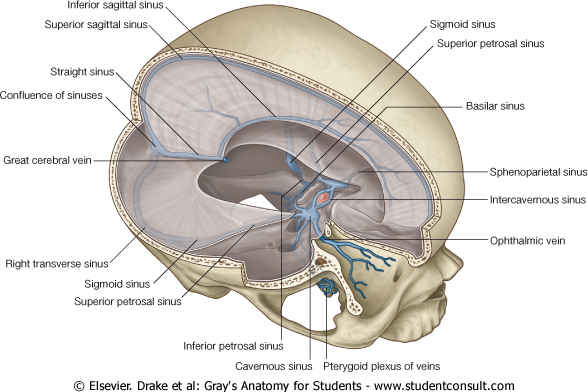 Nervo trigêmeo (V par):
Gânglio trigeminal Divisões: oftálmica(V1), maxilar (V2) e mandibular(V3)
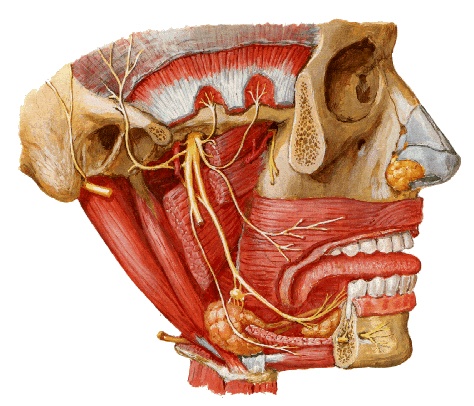 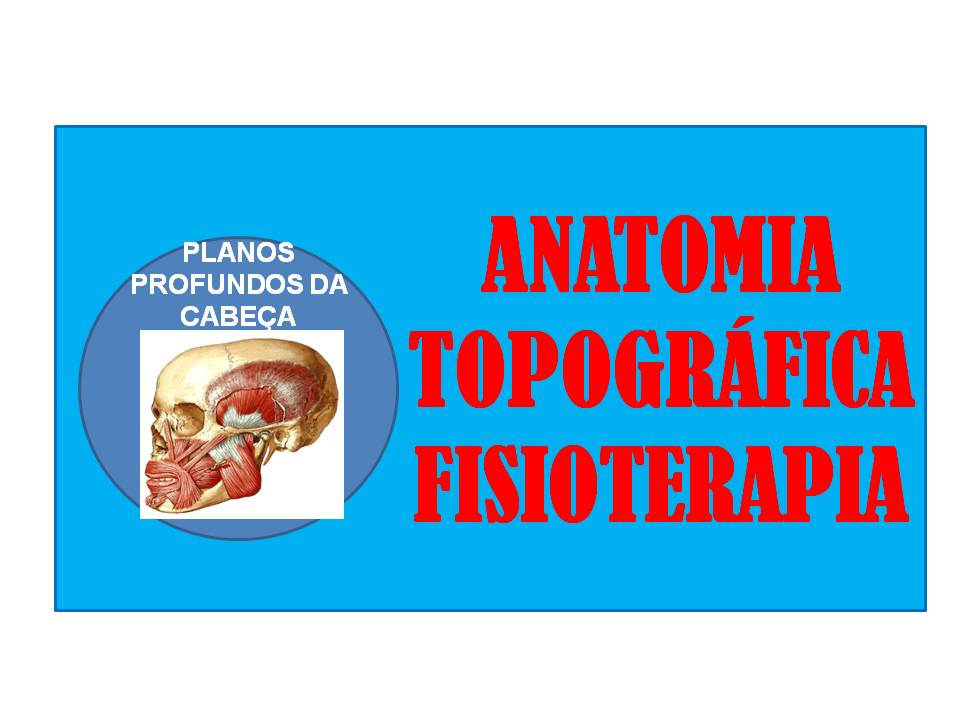 RESUMO
Fossa temporal; fossa infratemporal e fossa pterigopalatina;

ATM e mm. da mastigação;

Artéria maxilar, plexo pterigóideo e nervo trigêmeo.
REFERÊNCIAS BIBLIOGRÁFICAS
Aumüller, G. Anatomia. 1ª ed, Rio de Janeiro: Guanabara Koogan S.A., 2009.

Drake, R.L., Vogl, W., Mitchell, A.W.M. Gray׳s. Anatomia para estudantes. 
1ª ed. Rio de Janeiro: Elsevier Editora Ltda, 2005.

Gardner, Gray e O׳Rahilly. Anatomia. 
4ª ed, Rio de Janeiro: Guanabara Koogan S.A., 1978.

Gray׳s. Anatomia. A base anatômica da prática clínica. 40ª ed. Rio de Janeiro: Elsevier Editora Ltda, 2010.

Moore, K.L.; Dalley, A.F. Anatomia orientada para a clínica. 
6ª ed, Rio de Janeiro: Guanabara Koogan S.A., 2011.

Snell, R.S. Anatomia clínica para estudantes de medicina. 5ª ed, Rio de Janeiro: Guanabara Koogan S.A., 1999.